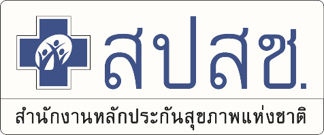 วาระที่ 4.2
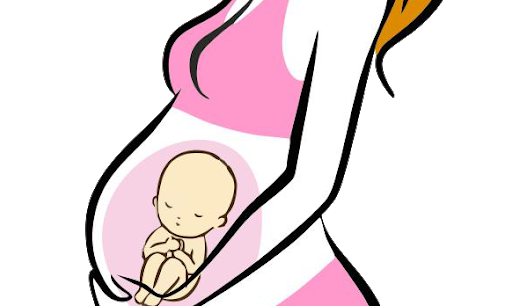 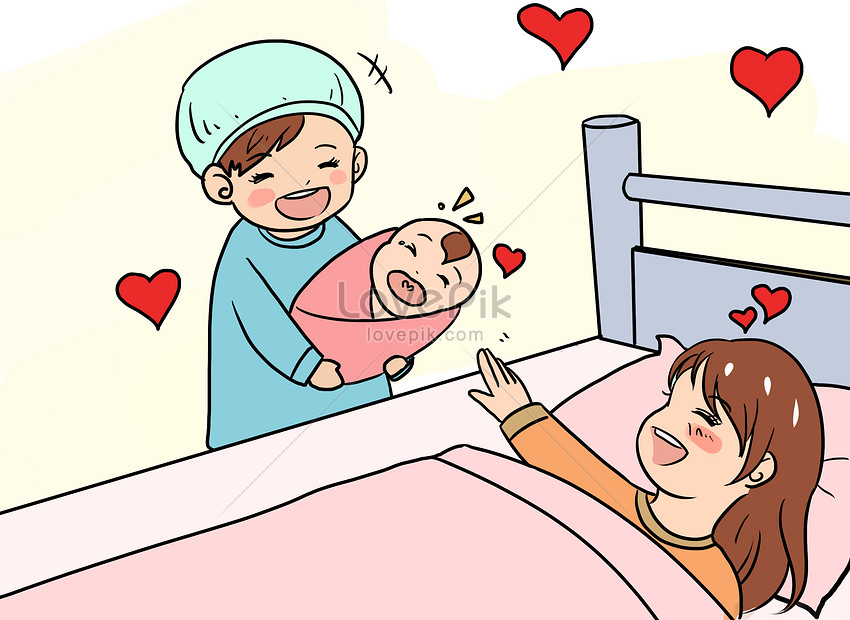 แนวทางการพัฒนาการบริหารจัดการระบบบริการที่ตอบสนองต่อปัญหาบริการด้านสูติกรรม (มารดาและทารก) ในระดับเขต ปีงบประมาณ 2565
เสนอ คณะอนุกรรมการควบคุมคุณภาพและมาตรฐานบริการสาธารณสุข เขต ๕ ราชบุรี
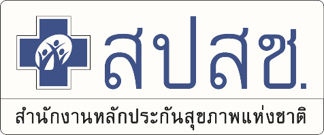 ที่มา
1. แผนการดำเนินงานคณะอนุกรรมการควบคุมคุณภาพและมาตรฐานบริการสาธารณสุข และการคุ้มครองสิทธิในระบบหลักประกันสุขภาพแห่งชาติ เขต 5 ราชบุรี (พ.ศ. 2564 - 2567) 
	แผนงานที่ 1 สร้างความมั่นใจในคุณภาพและมาตรฐานการให้บริการสาธารณสุข
   		มาตรการที่ 1.1 ควบคุมคุณภาพและมาตรฐานหน่วยบริการในบริการที่สำคัญ โดยใช้กลไกระบบข้อมูลและตัวชี้วัดคุณภาพบริการ 
		แผนกิจกรรมที่ 1.1.1 กำหนดบริการหรือโรคที่มีปัญหาสำคัญในเรื่องคุณภาพของดูแลและจ่ายชดเชย โดยอาศัยข้อมูล m/e (การเงินการคลัง/บริการ) ร้องเรียน ร้องทุกข์ ระดับประเทศและระดับเขต อาทิ สูติกรรม ผู้สูงอายุในภาวะพึ่งพิง ประเด็นที่พบจาก audit 
2. ประชุมคณะทำงานสนับสนุนการพัฒนาคุณภาพการบริการด้านสูติกรรม (มารดาและทารก)
	ครั้งที่ 1/2565 เมื่อวันอังคารที่ 15 กุมภาพันธ์ 2565
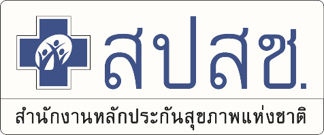 2. ตัวชี้วัดบริการสุขภาพ สปสช. (กลุ่มอนามัยแม่และเด็ก) (NHSO Health Service Indicator) ปี 2560-2565
3. ผู้รับบริการได้รับความเสียหาย (มาตรา 41) 
จากการคลอด ปี 2562-2564 (ราย)
3. การแท้งฯ
5. ผ่าคลอด
4. วัยรุ่นฯ
2. มารดาบาดเจ็บ
1. การชักฯ
1. มารดาเสียชีวิต
2. เบาหวานฯ
3. ทารกเสียชีวิต
8. ทารกฯ นน. < 2,500 กรัม
7. มารดาตาย
6. PPH
4. ทารกพิการ
5. ทารกบาดเจ็บ
10. ทารกอายุ <1 ปี ตาย
1. ข้อมูลการคลอด จาก E-Claim 
ปี 2560-2564
9. ทารกขาด O2 ระหว่างคลอด
6. Still
birth
คณะทำงานสนับสนุนการพัฒนาคุณภาพการบริการด้านสูติกรรม (มารดาและทารก)
ปัญหาบริการด้านสูติกรรม (มารดาและทารก) ระดับเขต -- > แนวทางการพัฒนาการบริหารจัดการระบบ
1. ข้อมูลมารดาคลอดสิทธิ UC ในหน่วยบริการ UC แยกตามวิธีคลอด (ข้อมูล จาก E-Claim)
จำนวนมารดา (คน)
จำนวนการคลอด (ครั้ง)
ข้อมูลการคลอด pre-term & Term (ข้อมูล จาก E-Claim)
สิทธิ UC
สิทธิ Non UC
ข้อมูลการคลอด Live birth/Stillbirth/Other (ข้อมูล จาก E-Claim)
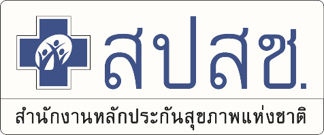 2. ตัวชี้วัดบริการสุขภาพ สปสช. (กลุ่มอนามัยแม่และเด็ก) (NHSO Health Service Indicator) ปี 2560-2565ข้อมูลจาก edw.nhso.go.th ณ 30 พ.ย. 2564 ปรับปรุง ณ 21 ม.ค. 2565
3. การแท้งฯ
2. เบาหวานฯ
เปรียบเทียบข้อมูลผลงานของเขต ปีงบประมาณ 2560-2565
เปรียบเทียบข้อมูลผลงานของเขต และประเทศ ปีงบประมาณ 2560-2565
 เปรียบเทียบผลงานเขตระหว่างปี 2563 และ 2564
4. วัยรุ่นฯ
จำนวน 30 ตัวชี้วัด
5. ผ่าคลอด
1. การชักฯ
7. มารดาตาย
6. PPH
8. ทารกฯ นน. < 2,500 กรัม
9. ทารกขาด O2 ระหว่างคลอด
10. ทารกอายุ <1 ปี ตาย
เสนอพิจารณา 6 ตัวชี้วัด
2.1 อัตราการแท้งและ/หรือภาวะแทรกซ้อนจากการแท้ง สิทธิ UC ของโรงพยาบาลที่ให้บริการ (hcode) : [100]
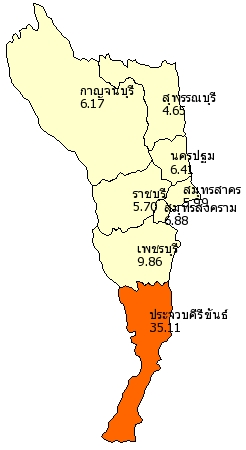 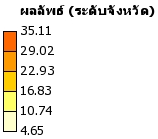 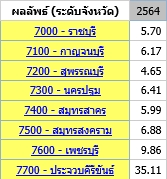 ที่มา edw.nhso.go.th ข้อมูล ณ 30 พ.ย. 2564 ปรับปรุง ณ 21 ม.ค. 2565
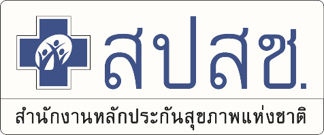 2.2 อัตราหญิงวัยรุ่นตั้งครรภ์อายุ 15-19 ปี สิทธิ UC ของโรงพยาบาลที่รับลงทะเบียนสิทธิ (hmain) : [1000]
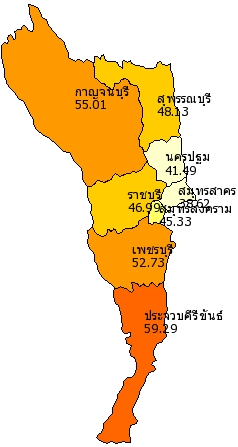 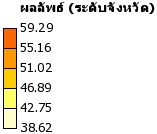 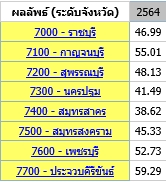 ที่มา edw.nhso.go.th ข้อมูล ณ 30 พ.ย. 2564 ปรับปรุง ณ 21 ม.ค. 2565
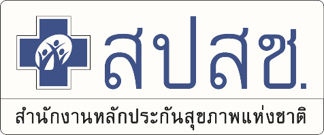 2.3 สัดส่วนการตายของมารดาจากการตั้งครรภ์และ/หรือการคลอดในหน่วยบริการ สิทธิ UC ของโรงพยาบาลที่ให้บริการ (hcode) : [100000]
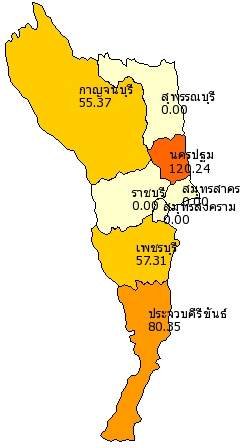 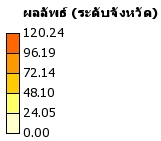 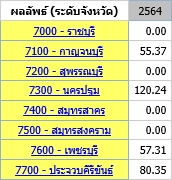 ที่มา edw.nhso.go.th ข้อมูล ณ 30 พ.ย. 2564 ปรับปรุง ณ 21 ม.ค. 2565
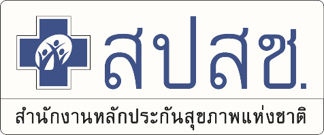 2.4 อัตราการเกิดภาวะตกเลือดหลังคลอด สิทธิ UC ของโรงพยาบาลที่ให้บริการ (hcode) : [100]
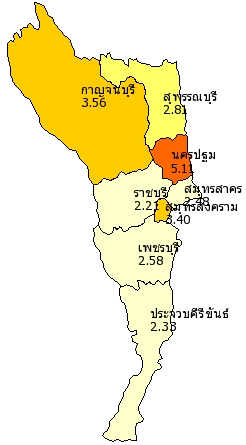 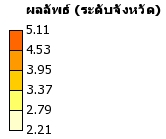 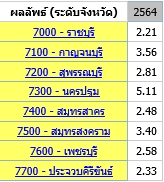 ที่มา edw.nhso.go.th ข้อมูล ณ 30 พ.ย. 2564 ปรับปรุง ณ 21 ม.ค. 2565
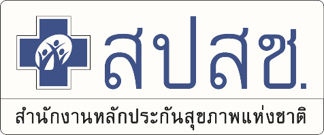 2.5 อัตราป่วยตาย (Fatality rate) ของทารกแรกเกิดน้ำหนัก ต่ำกว่า 1,000 กรัม ภายใน 28 วัน ที่คลอดจากมารดาสิทธิ UC ของโรงพยาบาลที่ให้บริการ (hcode) : [100]
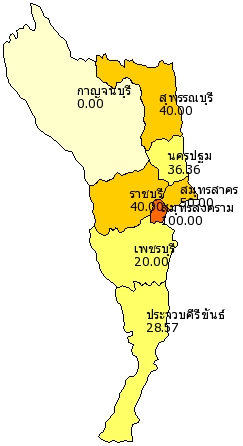 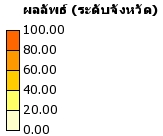 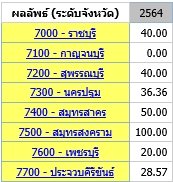 ที่มา edw.nhso.go.th ข้อมูล ณ 30 พ.ย. 2564 ปรับปรุง ณ 21 ม.ค. 2565
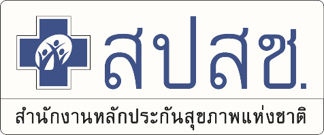 2.6 อัตราป่วยตาย (Fatality rate) ของทารกแรกเกิดน้ำหนักต่ำกว่า 2,500 กรัม ภายใน 28 วัน ที่คลอดจากมารดาสิทธิ UC ของโรงพยาบาลที่ให้บริการ (hcode) : [100]
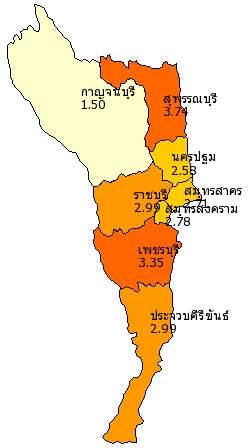 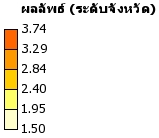 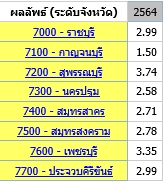 ที่มา edw.nhso.go.th ข้อมูล ณ 30 พ.ย. 2564 ปรับปรุง ณ 21 ม.ค. 2565
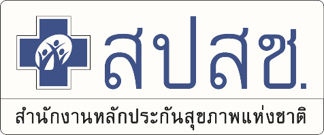 3. ผู้รับบริการได้รับความเสียหาย (มาตรา 41) จากการคลอด ปี 2562-2564 แยกตามประเภทมารดา และทารก (ราย)
2. มารดาบาดเจ็บ
1. มารดาเสียชีวิต
3. ทารกเสียชีวิต
4. ทารกพิการ
5. ทารกบาดเจ็บ
6. Stillbirth
ที่มา ข้อมูลการจ่ายเงินช่วยเหลือเบื้องต้นผู้ได้รับความเสียหาย (ม.41) สปสช. เขต 5 ราชบุรี
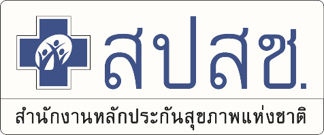 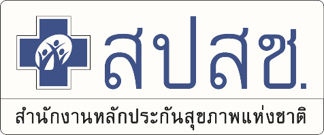 3.1 ผู้รับบริการได้รับความเสียหาย (มาตรา 41) ปี 2562-2564 เปรียบเทียบความเสียหายมารดาและทารก (ราย)
ที่มา ข้อมูลการจ่ายเงินช่วยเหลือเบื้องต้นผู้ได้รับความเสียหาย (ม.41) สปสช. เขต 5 ราชบุรี
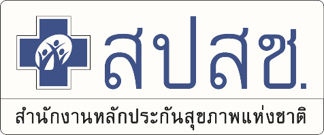 3.2 ผู้รับบริการได้รับความเสียหาย (มาตรา 41) ปี 2562-2564 แยกตามประเภทความเสียหายมารดา และทารก (ราย)
ที่มา ข้อมูลการจ่ายเงินช่วยเหลือเบื้องต้นผู้ได้รับความเสียหาย (ม.41) สปสช. เขต 5 ราชบุรี
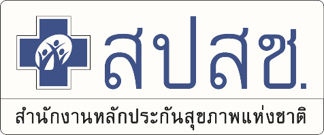 3.3 ผู้รับบริการได้รับความเสียหาย (มาตรา 41) ปี 2562-2563 แยกตามสาเหตุ (ราย)
ที่มา ข้อมูลการจ่ายเงินช่วยเหลือเบื้องต้นผู้ได้รับความเสียหาย (ม.41) สปสช. เขต 5 ราชบุรี
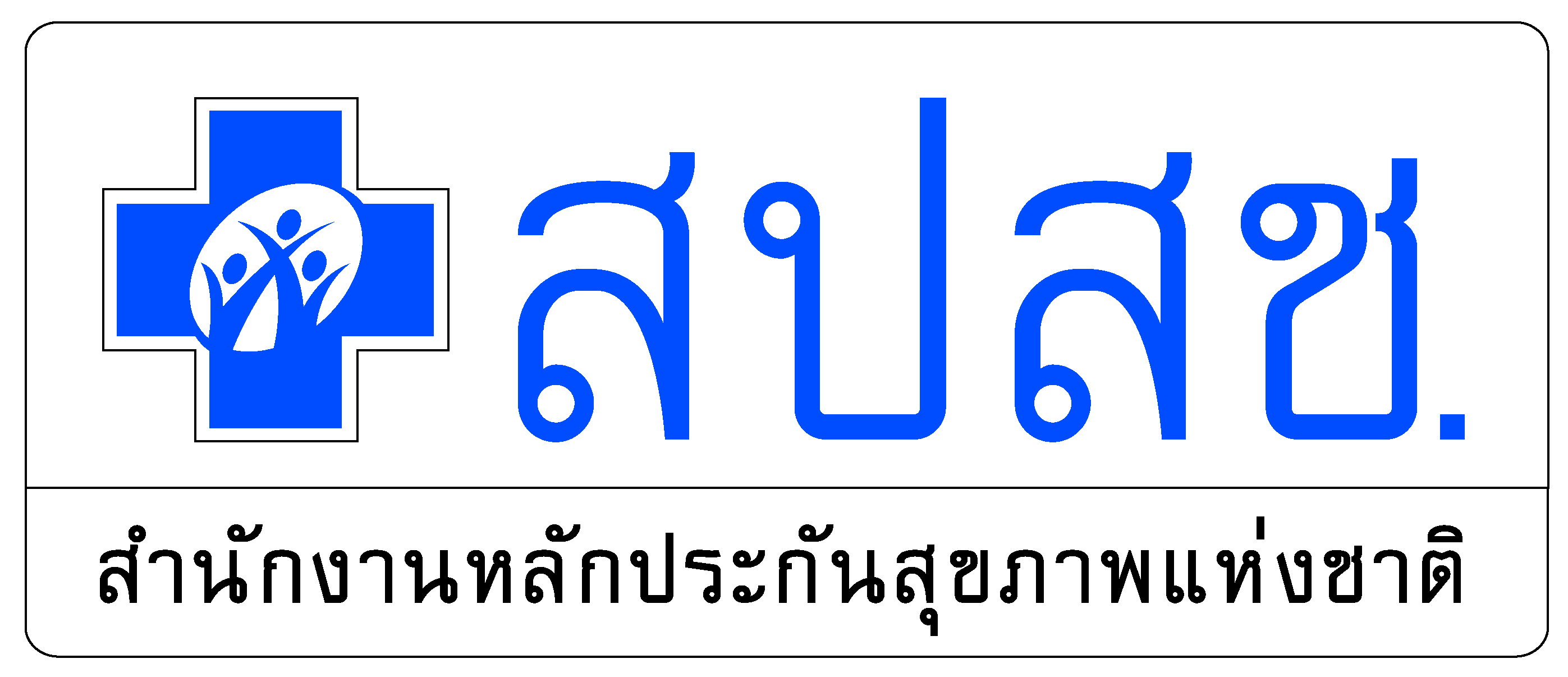 ปัญหาบริการด้านสูติกรรม (มารดาและทารก) ระดับเขต
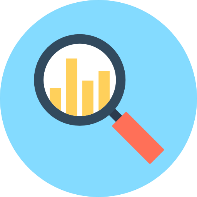 วิเคราะห์สถานการณ์
สภาพปัจจุบัน 
       1. ข้อมูลการคลอดจากฐาน E-claim ตั้งแต่ปี 2560-2564 
	- มารดาคลอดสิทธิ UC ลดลง 23,115 ครั้ง, 21,541ครั้ง, 20,250 ครั้ง, 19,436 ครั้ง และ 17,985 ครั้ง ตามลำดับ
	- อัตราการคลอด Pre-term เพิ่มขึ้น  1,131 ครั้ง (4.89%) 1,190 ครั้ง (5.52%) 1,153 ครั้ง (5.69%) 1,097 ครั้ง (5.64%) และ 1,038 ครั้ง (5.77%) ตามลำดับ 
	- อัตราการคลอด stillbirth เพิ่มขึ้น 92 ครั้ง (0.398%) 109 ครั้ง (0.506%) 81	ครั้ง (0.4%) 108 ครั้ง (0.556%) และ 101 ครั้ง (0.562%) ตามลำดับ
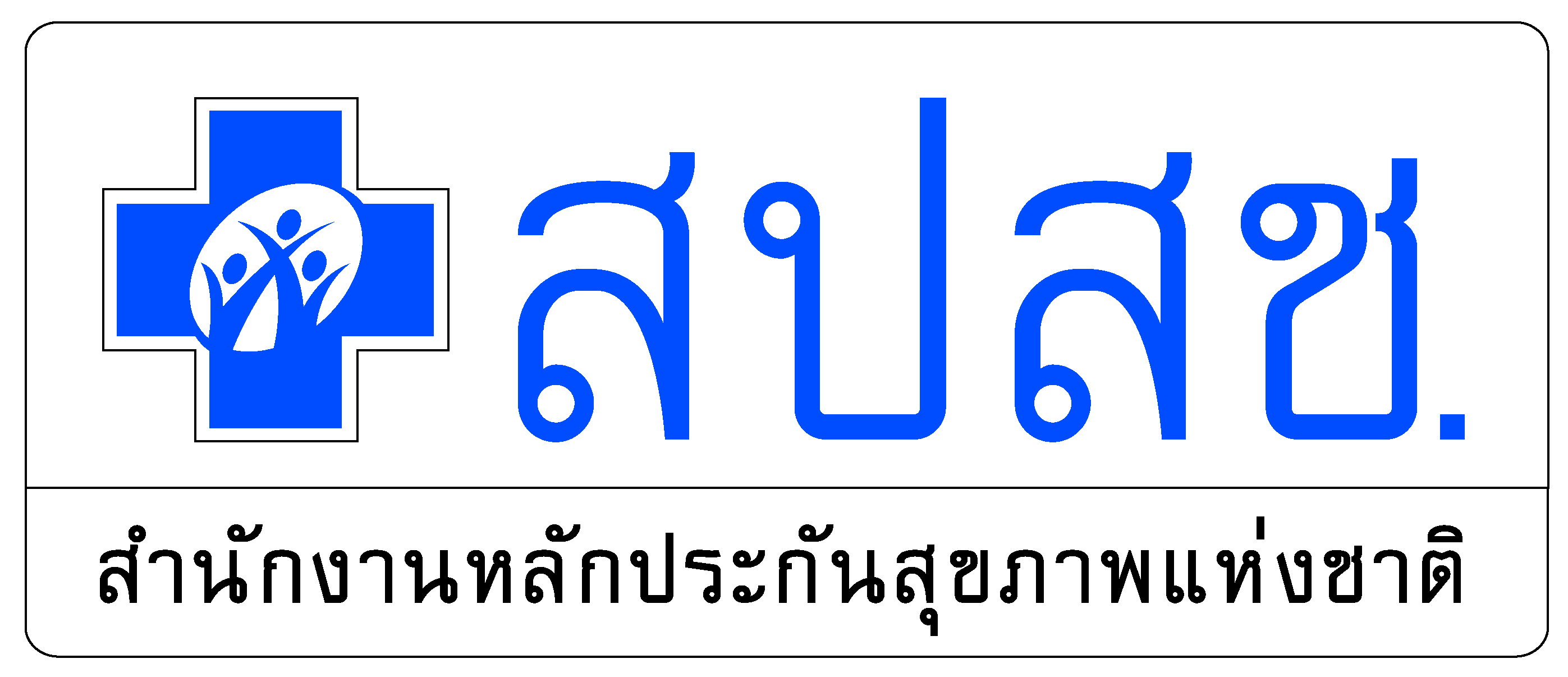 ปัญหาบริการด้านสูติกรรม (มารดาและทารก) ระดับเขต
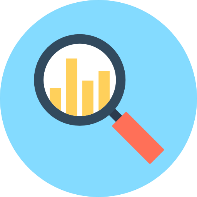 วิเคราะห์สถานการณ์
สภาพปัจจุบัน 
       2. ข้อมูลตัวชี้วัดอนามัยแม่และเด็ก ตั้งแต่ปี 2560-2564 จาก edw.nhso.go.th เปรียบเทียบข้อมูลประเทศ และเปรียบเทียบย้อนหลัง
	2.1 อัตราการแท้งและ/หรือภาวะแทรกซ้อนจากการแท้ง สิทธิ UC ของโรงพยาบาลที่ให้บริการ (hcode) : [100] มีแนวโน้มเพิ่มขึ้น 5.45, 5.56, 5.43, 7.18 และ 11.41 ตามลำดับ
	2.2 สัดส่วนการตายของมารดาจากการตั้งครรภ์และ/หรือการคลอดในหน่วยบริการ สิทธิ UC ของโรงพยาบาลที่ให้บริการ (hcode) : [100000] มีแนวโน้มเพิ่มขึ้น 28.29, 30.45, 36.84, 48.72 และ 42.12 ตามลำดับ 
	2.3 อัตราการเกิดภาวะตกเลือดหลังคลอด สิทธิ UC ของโรงพยาบาลที่ให้บริการ (hcode) : [100] มีแนวโน้มลดลง แค่ยังมากกว่าค่าประเทศ 3.15, 3.11, 2.9, 2.93 และ 3.06 ตามลำดับ
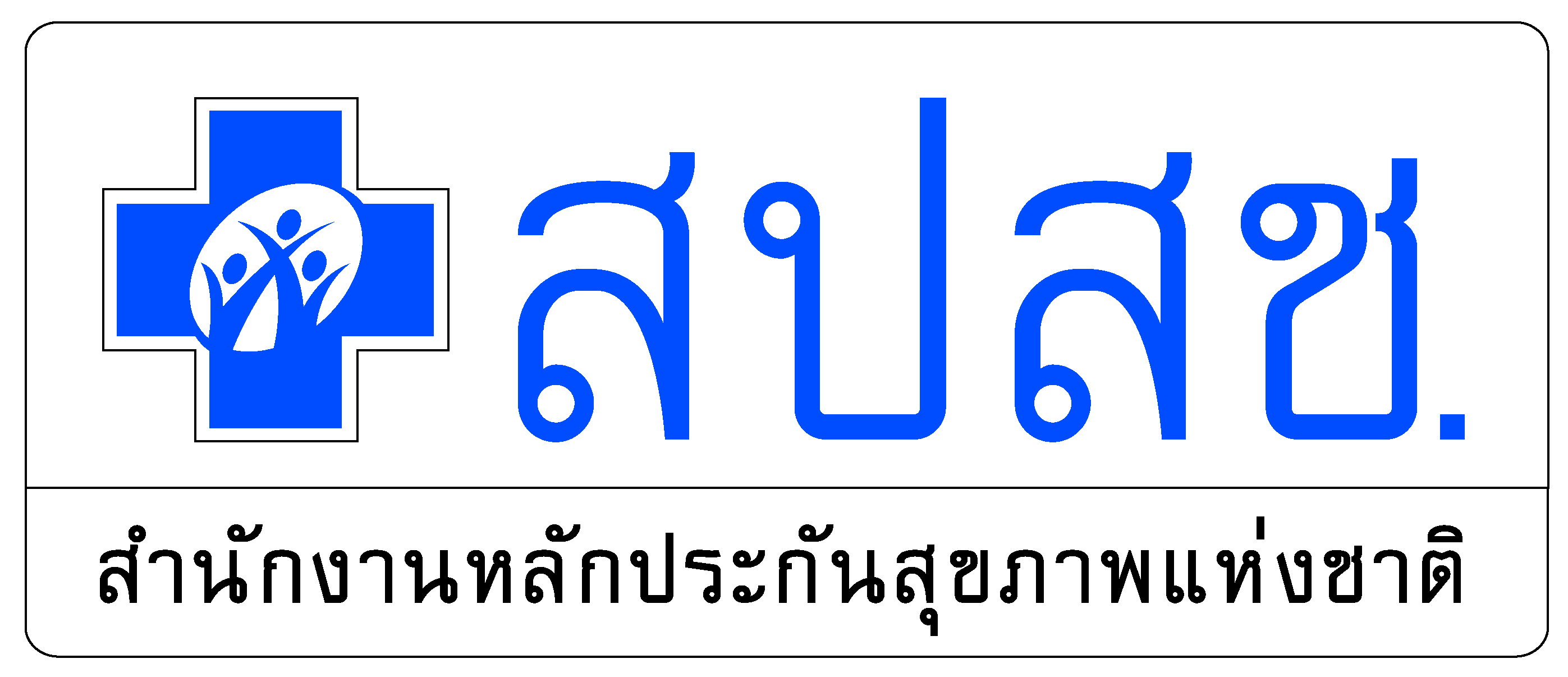 ปัญหาบริการด้านสูติกรรม (มารดาและทารก) ระดับเขต
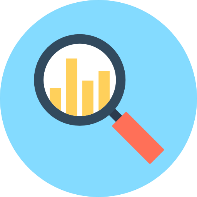 วิเคราะห์สถานการณ์
สภาพปัจจุบัน 
       2. ข้อมูลตัวชี้วัดอนามัยแม่และเด็ก ตั้งแต่ปี 2560-2564 จาก edw.nhso.go.th เปรียบเทียบข้อมูลประเทศ และเปรียบเทียบย้อนหลัง (ต่อ)
	2.4 อัตราป่วยตาย (Fatality rate) ของทารกแรกเกิดน้ำหนัก ต่ำกว่า 1,000 กรัม ภายใน 28 วัน ที่คลอดจากมารดาสิทธิ UC ของโรงพยาบาลที่ให้บริการ (hcode) : [100] มีแนวโน้มเพิ่มขึ้น 28.33, 27.5, 32, 24.53 และ 36.51 ตามลำดับ
	2.5 อัตราป่วยตาย (Fatality rate) ของทารกแรกเกิดน้ำหนักต่ำกว่า 2,500 กรัม ภายใน 28 วัน ที่คลอดจากมารดาสิทธิ UC ของโรงพยาบาลที่ให้บริการ (hcode) : [100] ] มีแนวโน้มเพิ่มขึ้น 2.25, 2.91, 2.29, 2.09 และ 2.78 ตามลำดับ
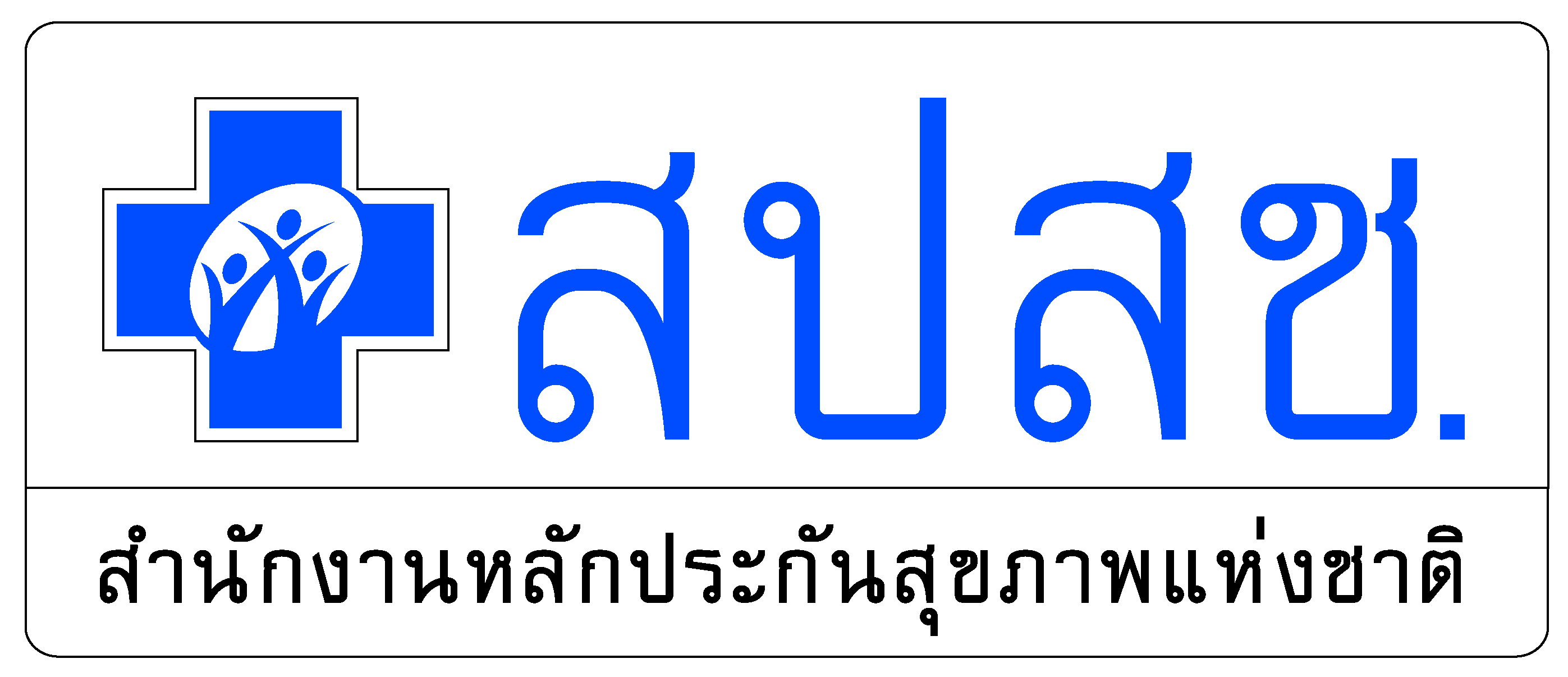 ปัญหาบริการด้านสูติกรรม (มารดาและทารก) ระดับเขต
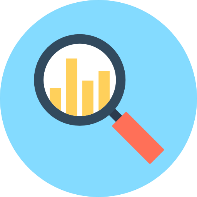 วิเคราะห์สถานการณ์
สภาพปัจจุบัน 
       3. ผู้รับบริการได้รับความเสียหาย (มาตรา 41) ปี 2562-2564 	
	3.1 ข้อมูลสะสมผู้รับบริการได้รับความเสียหาย (มาตรา 41) ผู้ร้องยื่นคำร้องและได้รับเงินช่วยเหลือเหตุเกิดกับทารก (66 คน 78%) มากกว่า มารดา (19 คน 22%)
	3.2 ทารกเสียชีวิตเป็นอันดับ 1 (38 คน 45%) ทารกบาดเจ็บอันดับ 2 (16 คน 19%) และ มารดาเสียชีวิตเป็นอันดับ 3 (12 คน 14%)
	3.3 ปี 2563 ทารกขาด O2 เป็นอันดับ 1 (8 คน) คลอดติดไหล่เป็นอันดับ 2 (7 คน) ทารก stillbirth และ มารดา PPH อันดับ 3 (2 คน)
	3.4 ข้อมูลสะสม ปี 2562-2563 ทารกคลอดติดไหล่เป็นอันดับ 1 (12 คน) ทารกขาด O2 เป็นอันดับ 2 (10 คน) มารดา PPH และ ทารก sepsis อันดับ 3 (5 คน)
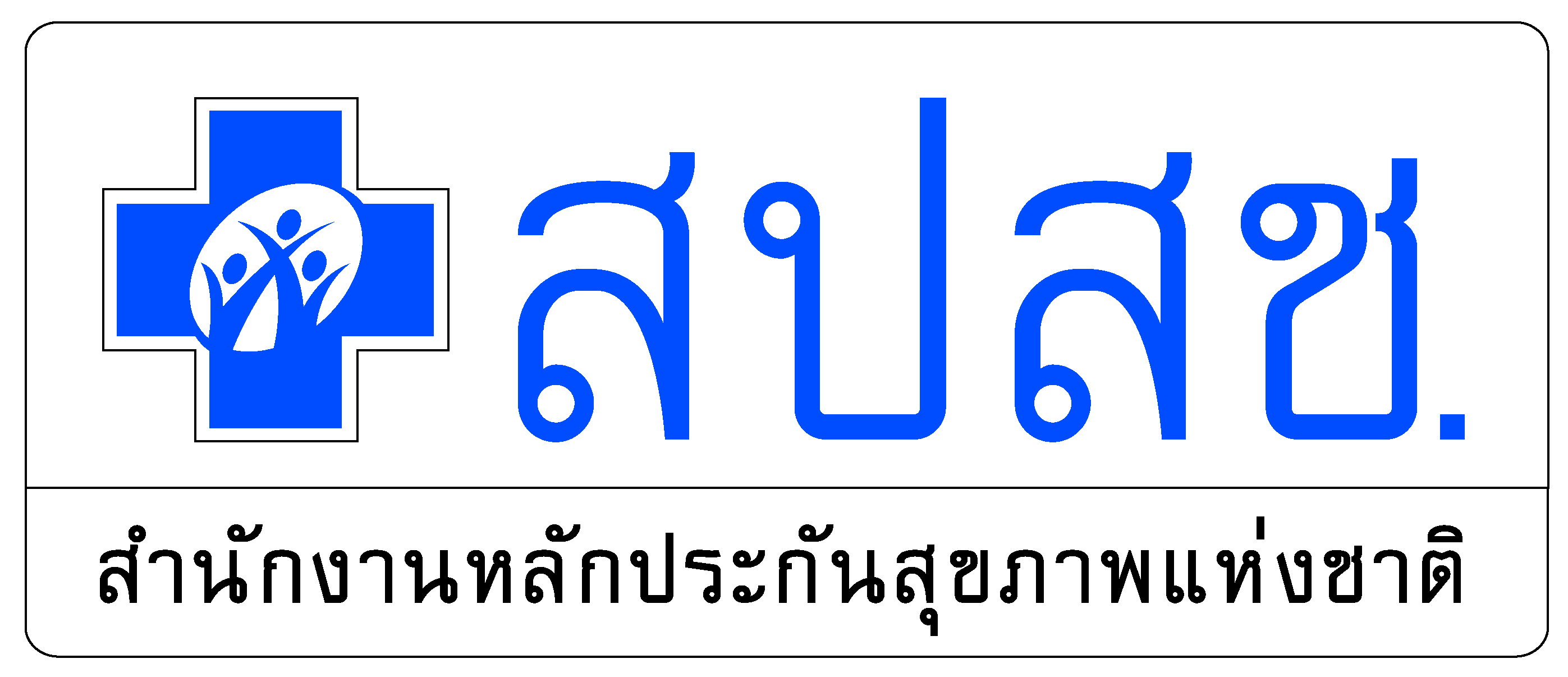 แนวทางการพัฒนาการบริหารจัดการระบบบริการที่ตอบสนองต่อปัญหาบริการด้านสูติกรรม (มารดาและทารก) ในระดับเขต ปีงบประมาณ 2565
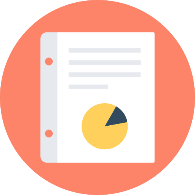 22
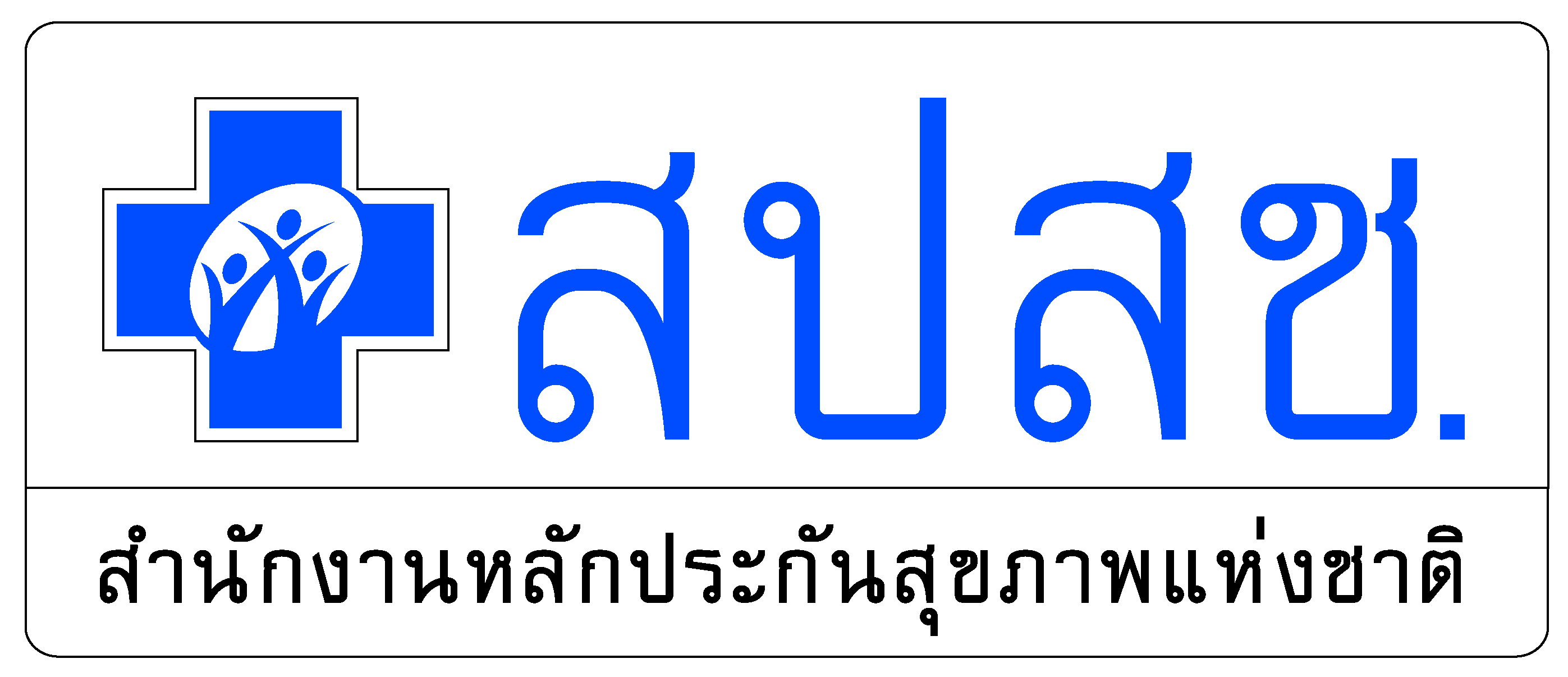 แนวทางการพัฒนาการบริหารจัดการระบบบริการที่ตอบสนองต่อปัญหาบริการด้านสูติกรรม (มารดาและทารก) ในระดับเขต ปีงบประมาณ 2565
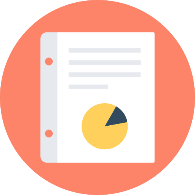 23
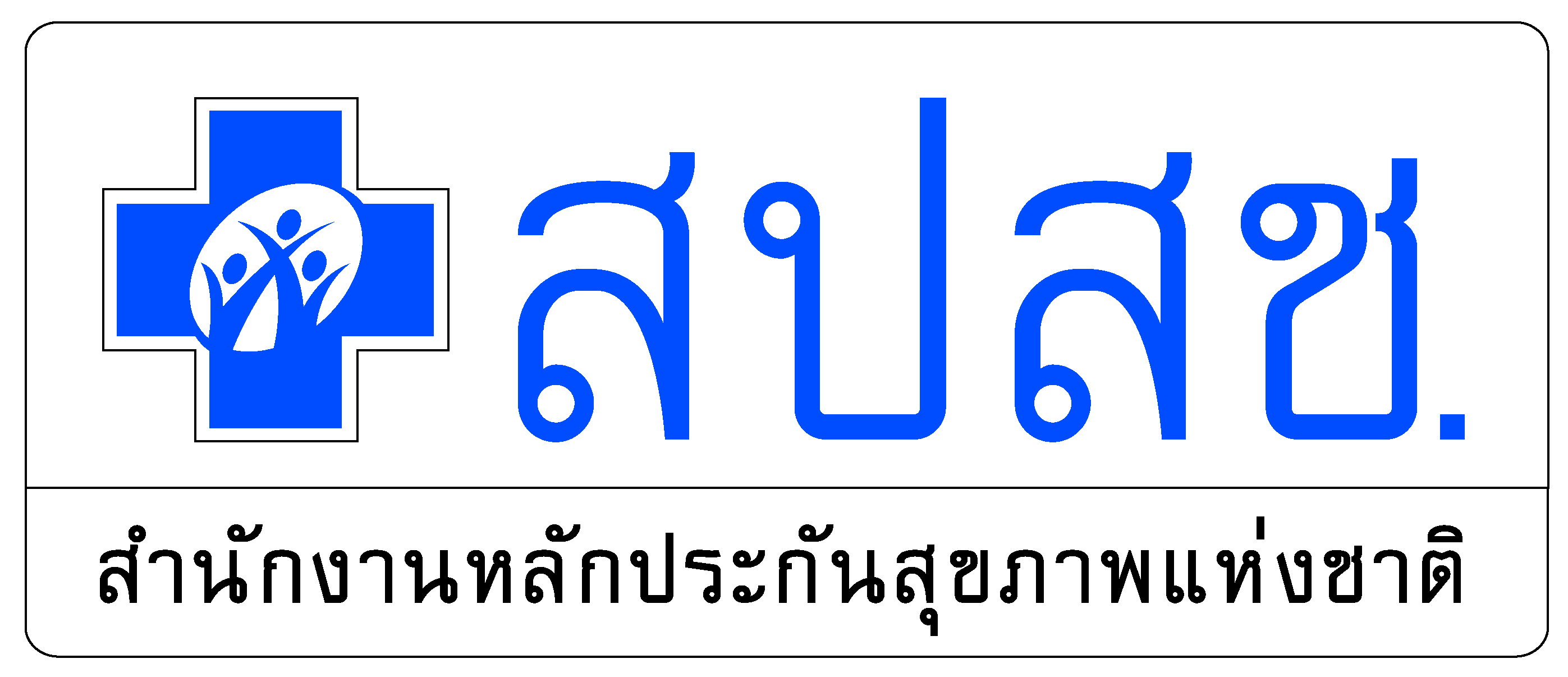 แนวทางการพัฒนาการบริหารจัดการระบบบริการที่ตอบสนองต่อปัญหาบริการด้านสูติกรรม (มารดาและทารก) ในระดับเขต ปีงบประมาณ 2565
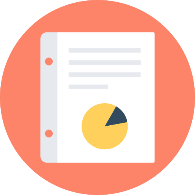 24
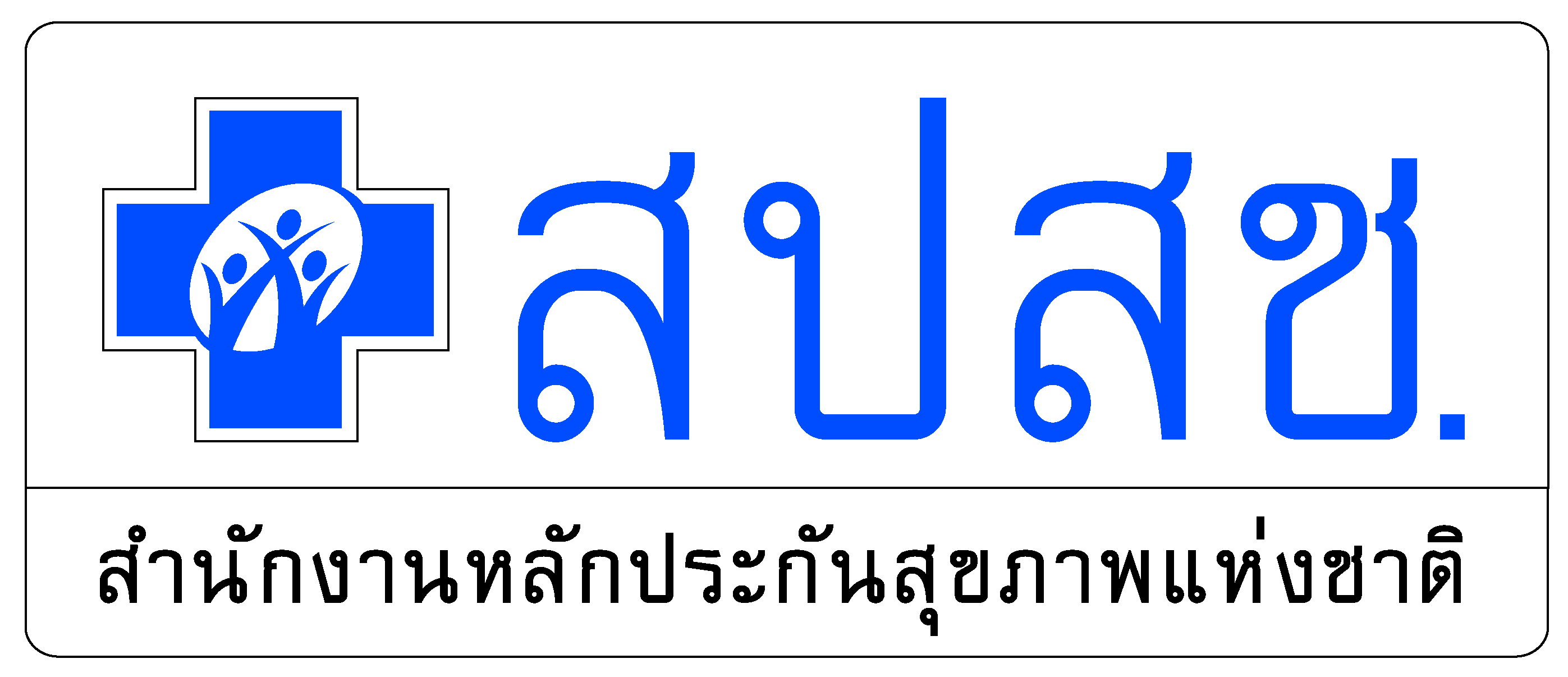 แผนการดำเนินงาน
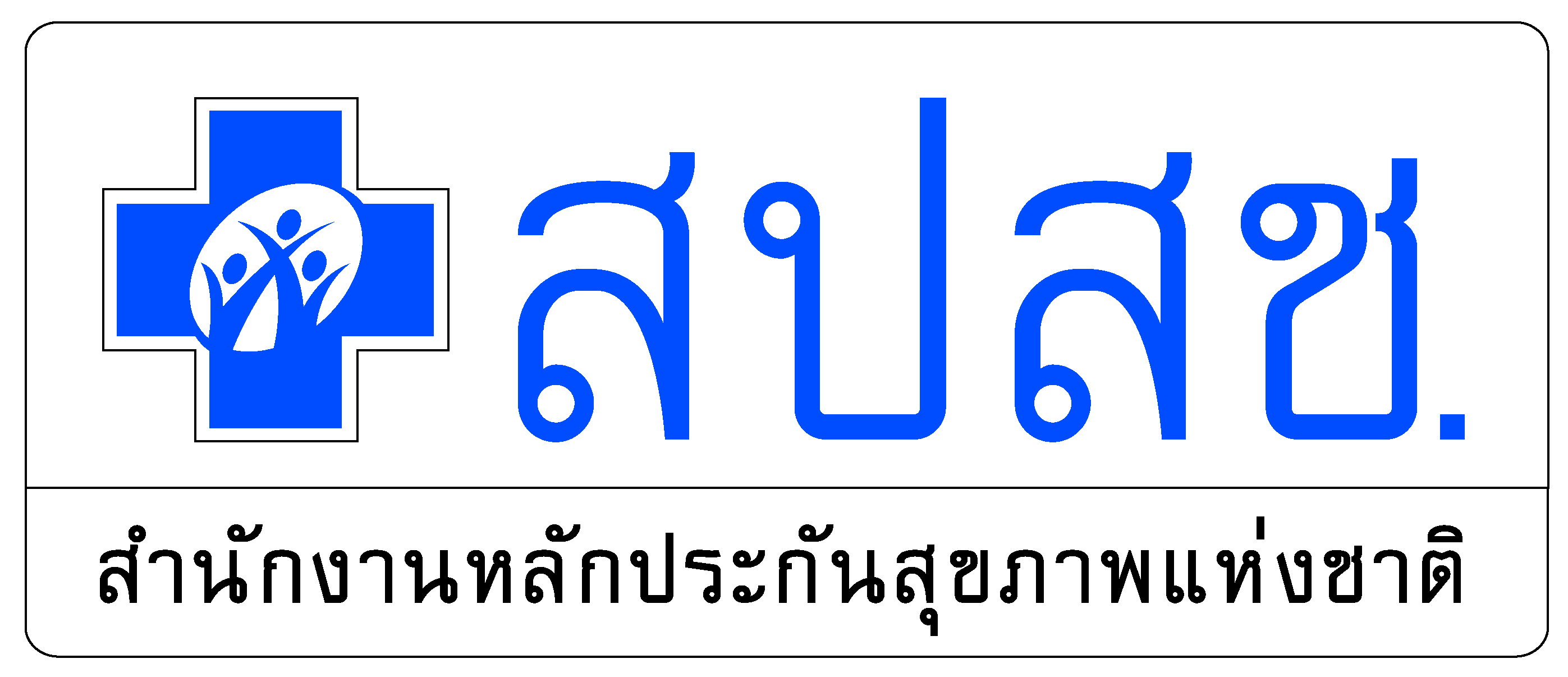 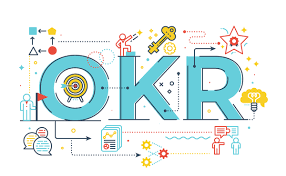 Objective and Key Results
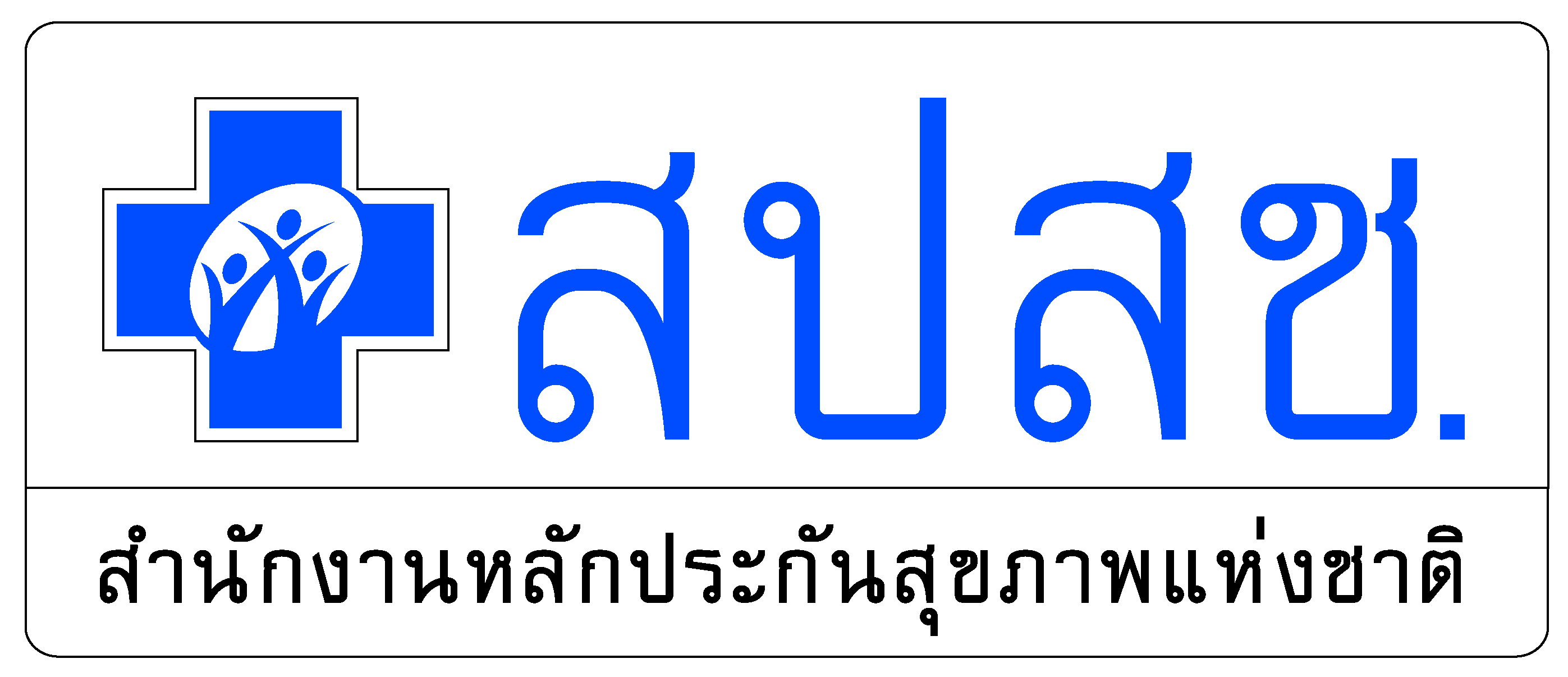 เสนอคณะอนุกรรมการ
1. เพื่อทราบ คำสั่งแต่งตั้งคณะทำงานสนับสนุนการพัฒนาคุณภาพการบริการ
ด้านสูติกรรม (มารดาและทารก) 
2. เพื่อพิจารณาแนวทางการพัฒนาการบริหารจัดการระบบบริการที่ตอบสนองต่อปัญหาบริการด้านสูติกรรม (มารดาและทารก) ในระดับเขต ปีงบประมาณ 2565 
	ปัญหา / เป้าหมาย และ การประเมินผล / กิจกรรมการพัฒนาระบบบริการด้านสูติกรรม (มารดาและทารก) ที่มีคุณภาพ
3. มอบคณะทำงานสนับสนุนการพัฒนาคุณภาพการบริการด้านสูติกรรม (มารดาและทารก) ดำเนินการ
3.1 จัดทำ แนวทาง/ CPG ในการดูแลหญิงตั้งครรภ์ที่มีภาวะโรคหัวใจ 
3.2 จัดทำแนวทางการพัฒนาประสิทธิภาพระบบการส่งต่อหญิงตั้งครรภ์ที่มีความเสี่ยงสูง (high risk pregnancy refer)
27